Using OpenStack In A Traditional Hosting Environment
Jun Park (Ph.D.), Sr. Systems Architect
Mike Wilson, Sr. Systems Architect
EIG/Bluehost

OpenStack Summit 2013
[Speaker Notes: Love!

30 mins talk + 10 mins qna  during the main talk we have short answers, have longer answers in qna. May have off-line chats for more details.
Take a quick poll: How many people with openstack and cloudstack?

Time: Tell our story… main tasks remaining …]
Scale @10x what we were in about a year’s time
Needed a system to manage it all
Provisioning these systems had to be automated
System had to scale to multiple data centers
Btw, we have 2 months to come up with this
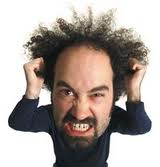 EIG/Bluehost
2
High level requirements
Centralized management, horizontal scalability.
Abstractions for physical and logical deployments of devices and resources.
Open-source project with lots of support and momentum
Typical Cloud features (migration, imaging, provisioning, etc.)

Easy transition into future cloud offering with support for industry standard APIs 
=
OpenStack!
EIG/Bluehost
3
[Speaker Notes: Quick poll, how many nodes?]
Bluehost Environment
Scale
More than 10,000 physical 
     servers
Adding hundreds of nodes 
    per day
Network
Public network directly attached to VMs
Plan on adding private network later
OpenStack/Folsom Components
Nova (compute, api, scheduler)
Quantum (network)
AMQP: Qpid (messaging)
Mysql (db)
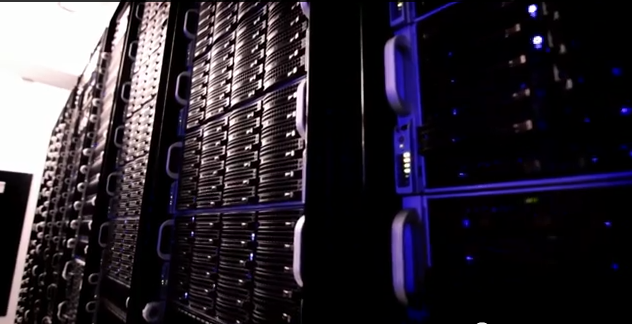 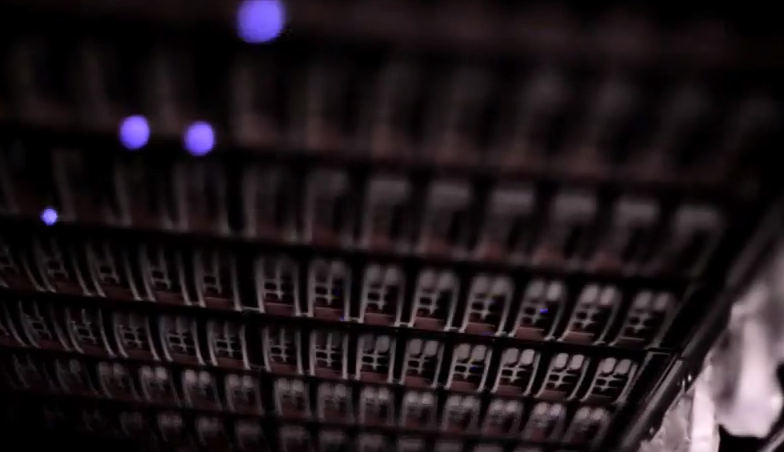 EIG/Bluehost
4
[Speaker Notes: Quick poll : how many nodes?]
Outline
Scalability/Stability
Rethink Quantum Network
Operational Issues

Wrap-up/Conclusions
EIG/Bluehost
5
Why Difficult To Scale up?
Components that don’t scale
Messaging system
Mysql server
Heavy APIs
Hard to Diagnose
No simulator/emulator for high scalability testing
No quantitative guide as to how to scale up
No detailed error message or even not at all
Requires detailed knowledge of codebase
Look at that line!
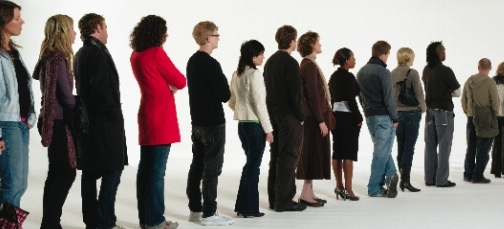 EIG/Bluehost
6
Nova Enhancements
Monitoring/troubleshooting
Added service ping (similar to grizzly)
Additional task_states
Better errors to instance_faults
Functionality
Added LVM resize and injection
Added stop_soft and stop_hard similar to reboot
Stability/Scalability
Some bug fixes to OVS VIF driver
Added custom scheduler
EIG/Bluehost
7
MySQL/Innodb Concurrency
Nova behavior
Direct connection to DB (addressed in grizzly though)
Too MANY queries; much more read than write
Some queries often return huge number of results
Periodicity of loads due to periodic tasks
Mysql behavior
innodb_thread_concurrency = num of threads that can execute queries in the queue
innodb_concurrency_tickets = number of rows you can return before requeue (default 500!)
With default settings your mysql server will fall over with a few thousand compute nodes
EIG/Bluehost
8
So the answer is just increase concurrency and tickets right?
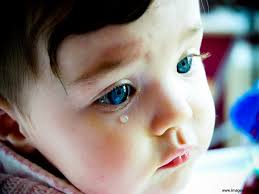 Sadly, no.
Tuning concurrency and tickets is a must! But we still requeue.
We don’t know why, but we have a workaround.
Our workaround:
Send most read queries to a cluster of mysql slaves.
I say most because many queries would be sensitive to possible slave replication lag
EIG/Bluehost
9
Messaging System
Qpid Chosen
Speed and easy cluster ability 
Incredibly unstable at large scale (Even at small scale)
Possibly poorly configured
Older release in CentOS6
Problem
Broker bottleneck 
Unnecessarily complex
Recommendation
AVOID BROKER!
ZeroMQ as replacement
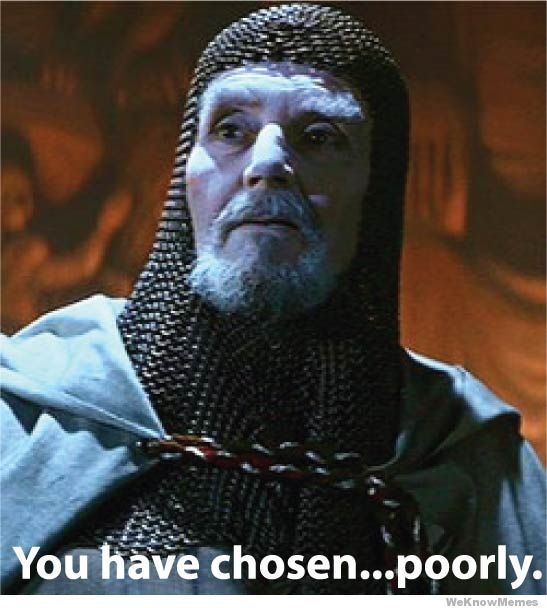 EIG/Bluehost
10
BlueHost OpenStack
mysql master
Group of Controllers
Nova-api
Nova-scheduler
Quantum-server
Keystone
Read-only mysql slave
Read-only mysql slave
Read-only mysql slaves
Load Balanced
Server Farm
> 10,000 physical servers
Qpid servers
Host
BH-enhanced OVS Quantum Plugin
BH-enhanced Nova-compute
EIG/Bluehost
Rethink Quantum Network
Problem
Quantum API only for DB; no efficient API for Nova
No API-around design for actual network objects
Premature OpenvSwitch 
    (OVS) quantum plugin

Our approach
Adding intelligence to OVS plugin
Optimizing API 
E.g., get_instance_nw_info() in nova; Python-level join operation
Expand current implicit communication with nova-compute (although not ideal)
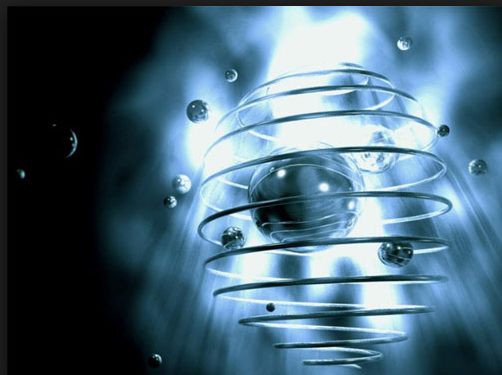 EIG/Bluehost
12
[Speaker Notes: LOVE!!!

Just a small step for us to try to help community and share what we’ve done.]
OpenvSwitch (OVS)
Support
OpenFlow 1.0 (1.2, 1.3 in experiment)
Various Hypervisors including KVM
Merged into main stream since Linux 3.3

Functionality
Filtering rules and associated actions 
E.g., anti-IP spoofing, DMAC filtering
Replacement or superset of ebtables/iptables/linuxbridge
QoS or Linux traffic control (TC)
Various third party controllers for full-fledged OF functionality
EIG/Bluehost
13
[Speaker Notes: Quick poll: how many people know about OVS plugin? How many people use OVS in production?]
Quantum With Nova-Compute
Implicit communication 
with nova-compute
1. Nova boot API
Why nova-compute 
still create tap?
Controller
Nova-api server
Host
2. Call quantum-api to create port
Nova-compute
Quantum-server
4. Create OVS tap
6. Do the rest of steps for creating a new VM
5. Set up external-ids on tap
3. Create port in DB
1. Monitor any change of external-ids of the existing taps
Quantum-agent
Quantum DB
2. Call quantum-api to get port info
3. Modify external-ids on tap & setup OVS flows
EIG/Bluehost
14
[Speaker Notes: The main motivation of quantum network is to pull out network functionality from nova-compute as much as possible. Because of this, nova-compute still needs to know all the details of OVS. No code reuse, confusing, and causing inconsistency, succinct failures when VMs do not have network connectivity. 

With some garbled taps, quantum-agent thinks it needs to do something even for them.]
BH-Enhanced OVS Quantum Plugin
Idiosyncratic Requirements
Focus on a Zone; plan on addressing multiple-datacenters issue
Direct public IP using flat shared provider network with No NAT
Still required to be isolated while allowing intra-traffic among VMs
Our Approach
Developing “Distributed OpenFlow controller” using OVS plugin
Either no-tag or 24bit ID (e.g., QinQ, VxLAN, GRE), but NO VLAN
Caveats: Neither API-around approach nor Virtual Appliance  
New Features
Anti-IP/ARP spoofing OF flows
Multiple-IPs per public port
Network bandwidth throttling (QoS)
Optimal Intra-traffic flows
EIG/Bluehost
15
[Speaker Notes: Let me introduce our BH-enhanced OVS plugin. 

NO NAT, WHY? Avoid single point of failure, easy to diagnose, meet some specific software requirement such as cPanel.]
BH-Enhanced OVS Quantum Plugin
DMAC matching for internal traffic to VMs
Deploy QoS for outgoing packets
DMAC matching for incoming packets
TPA matching in ARP query
Anti-IP spoofing: SRC IP matching for outgoing packets
VM1
Tag=1 (MTU size bug)
pair of veth
tap1
br-int-eth0
phy-br-eth0
10 Mbps
br-int
br-eth0
eth0
50 Mbps
Public Networks
VM2
Int-loopback
phy-loopback
tap2
pair of veth
Tag=2
DMAC matching for internal traffic to VMs
EIG/Bluehost
16
[Speaker Notes: Vlan tagging
 No tag or double-tag or VxLAN whatever…

Avoiding O(n^2) solution….]
Operational Issues
Reboot hosts
Problem
Circular dependencies between libvirtd and nova-compute
OVS bug, allows to add non-existing tap interfaces
Solution
A simple workaround to restart services in rc.local
Restart services
Problem
Quantum recreates taps, resulting in network hiccups
Solution
Check out existing taps, no touch when unnecessary
EIG/Bluehost
17
Operational Issues
Monitor Health
Problem
Hard to track down
Solution
Adding health check APIs
XML customization
Problem
No way to modify XML on the fly
Not even allowed for static customization
Solution
Add more parameters
EIG/Bluehost
18
Wrap-up/Conclusions
EIG/Bluehost
19
Problem vs. Solution
Problem
Solution
Monitoring/troubleshooting
Service ping, task_states, etc.
Nova
No LVM
Add LVM driver
Overloaded scheduler
Custom scheduler
Fix bugs
OVS VIF driver issue
Read-only Mysql slave server
Mysql
Overloaded
Optimized confs
Innodb issue
Qpid
Instability issue
Clustered qpid
Future plan
No broker, ZeroMQ
Quantum
Heavy API
Optimized API
Premature OVS plugin
Add features (Anti-IP, No-tag flows, QoS)
Operations
Reboot, restart of services
Simple workarounds
XML
XML customization (cpu custom)
EIG/Bluehost
20
For True OpenStack Success
Scalability 
    Scalable Messaging System & DB Infra
   
Networks
     Good Networks Abstraction
     
So … We don’t do live demo until …
EIG/Bluehost
21
[Speaker Notes: Let’s get this straightened out!

Structurally means most distributed structure among all other cloud platforms.]
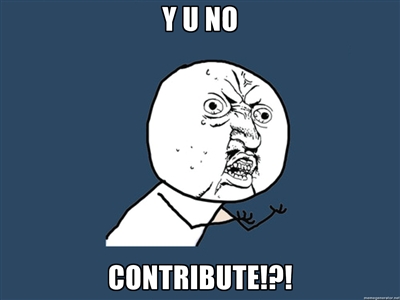 We’re sorry, we haven’t had time to contribute a whole lot YET. But here’s some code:

https://github.com/upoopoo for BH nova
https://github.com/JunPark for BH Quantum (as in live production)

Browse the branches, many have to do with features discussed today
EIG/Bluehost
22